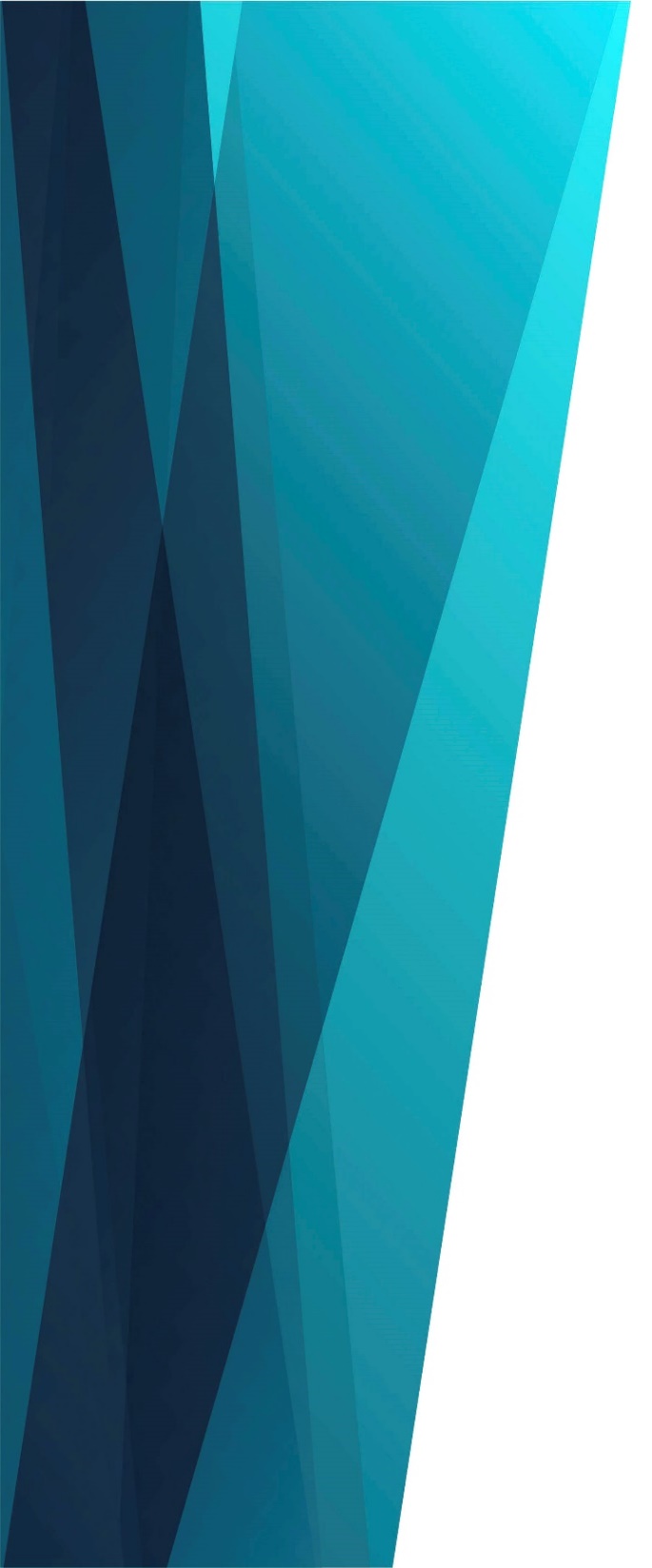 Скоро день 
тот придёт
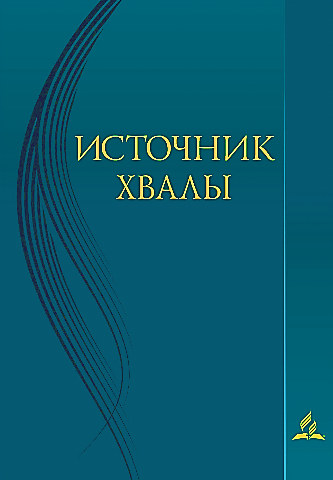 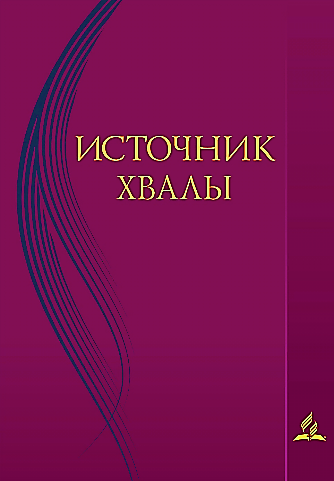 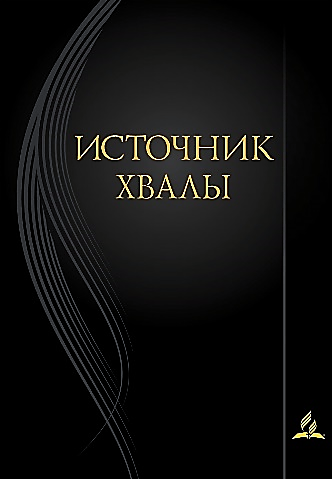 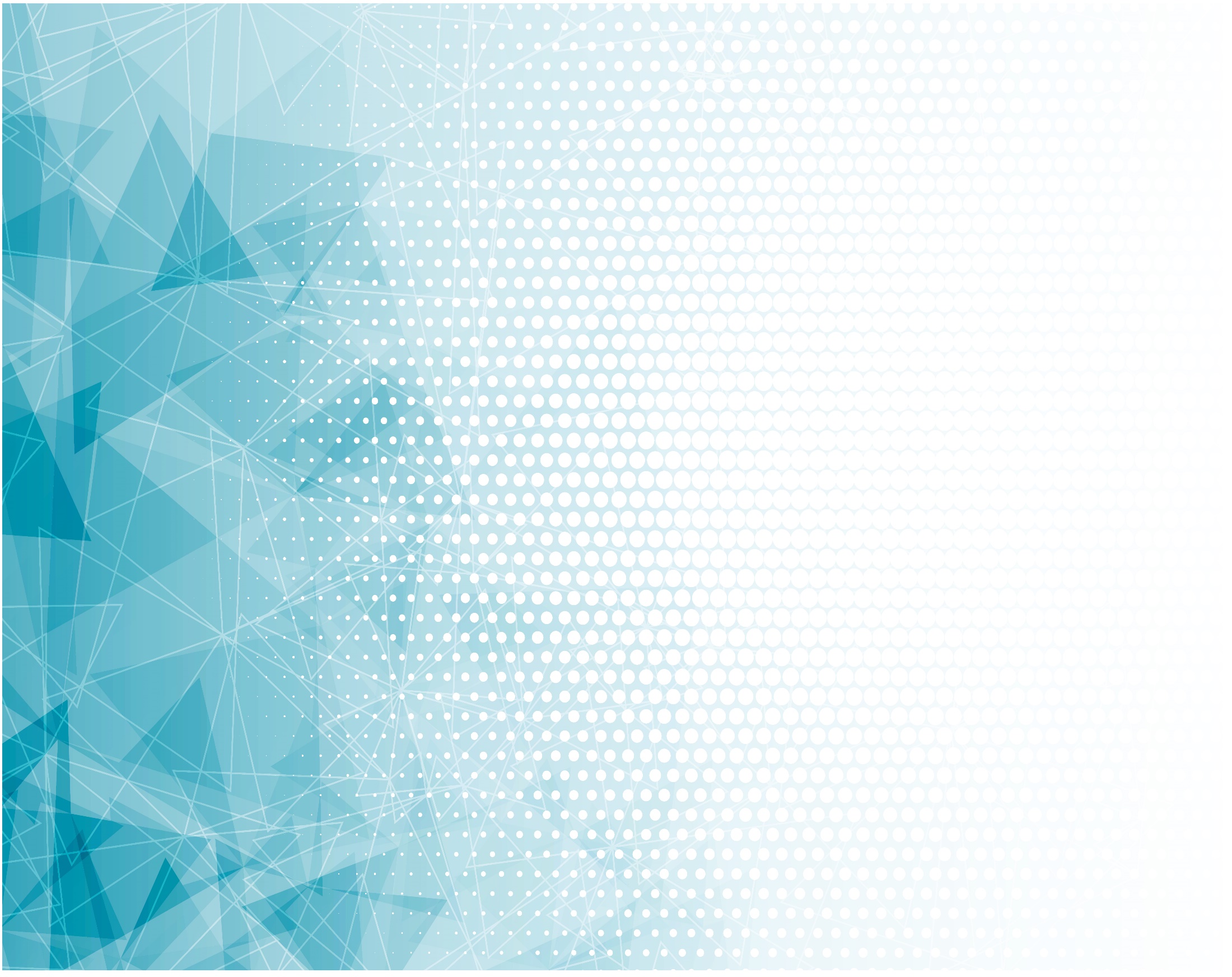 Скоро день 
Тот придёт –
Солнце вечности 
Взойдёт,
В Царство 
Света и добра
Иисус нас приведёт.
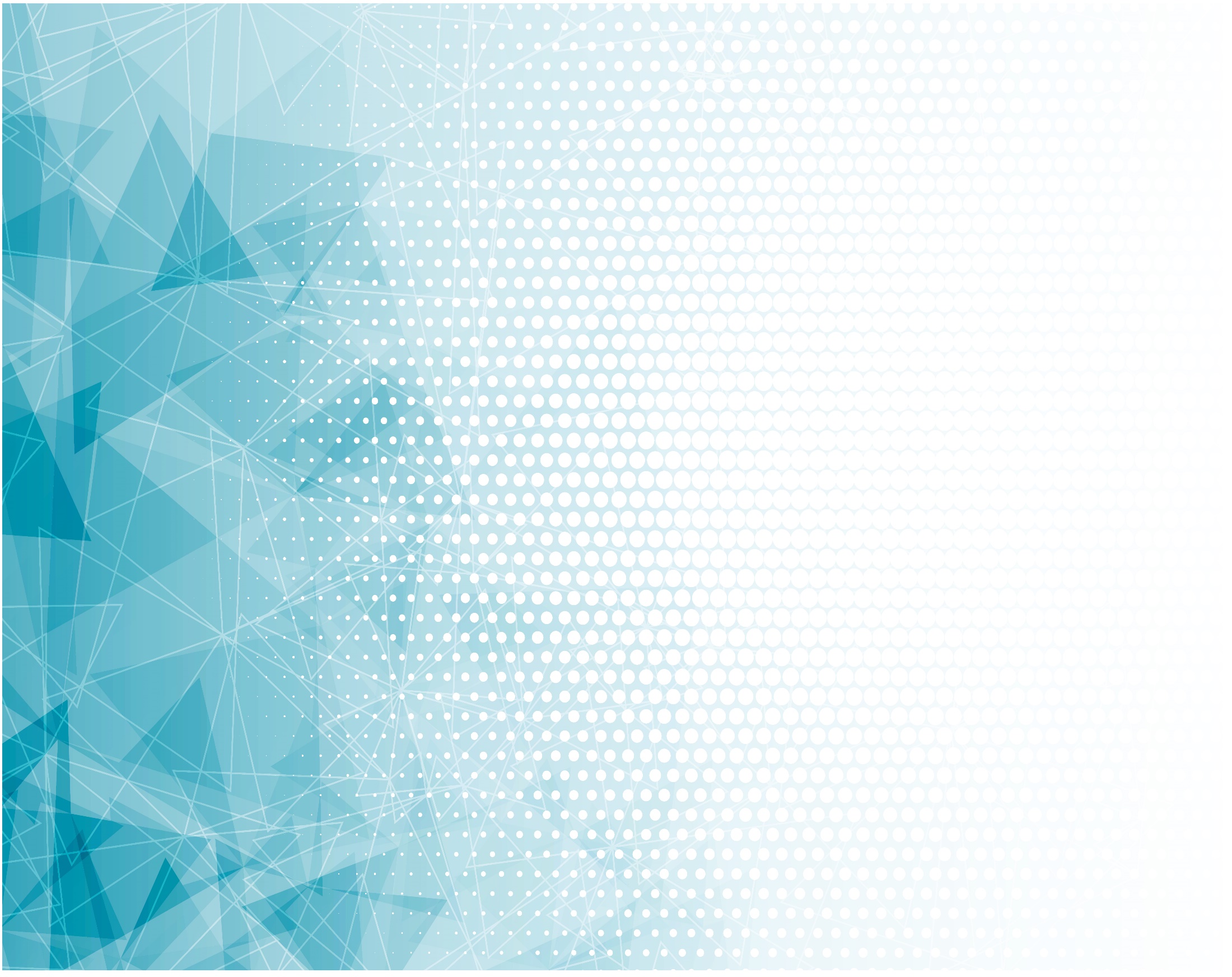 Будет мир 
В стране святой,
Не нарушит грех покой.
Что за день, 
Радостный день 
Настаёт!
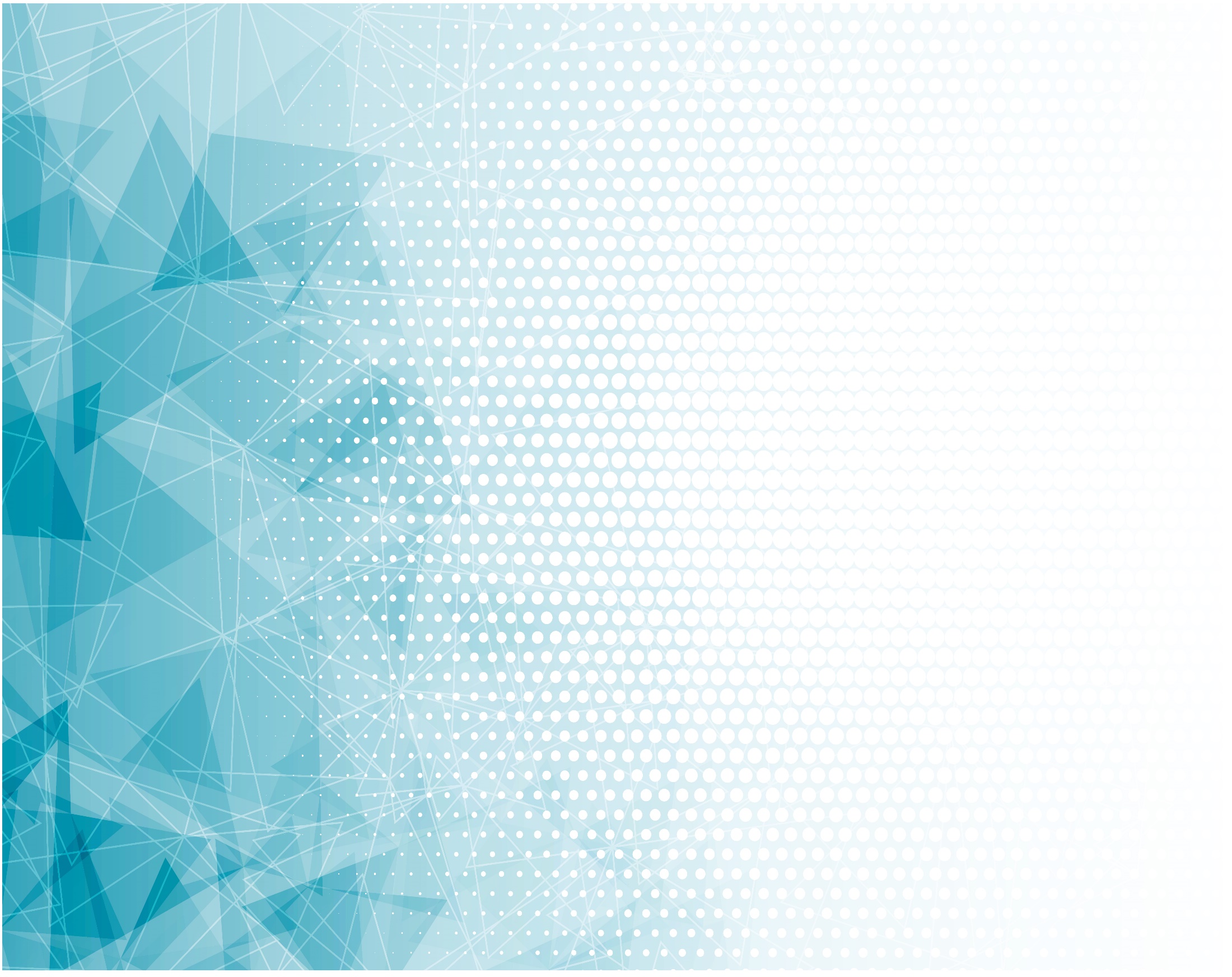 Припев: 

Скоро день 
Тот придёт, 
Царь царей 
С небес сойдёт.
И со всех концов земли
Свой народ Он соберёт.
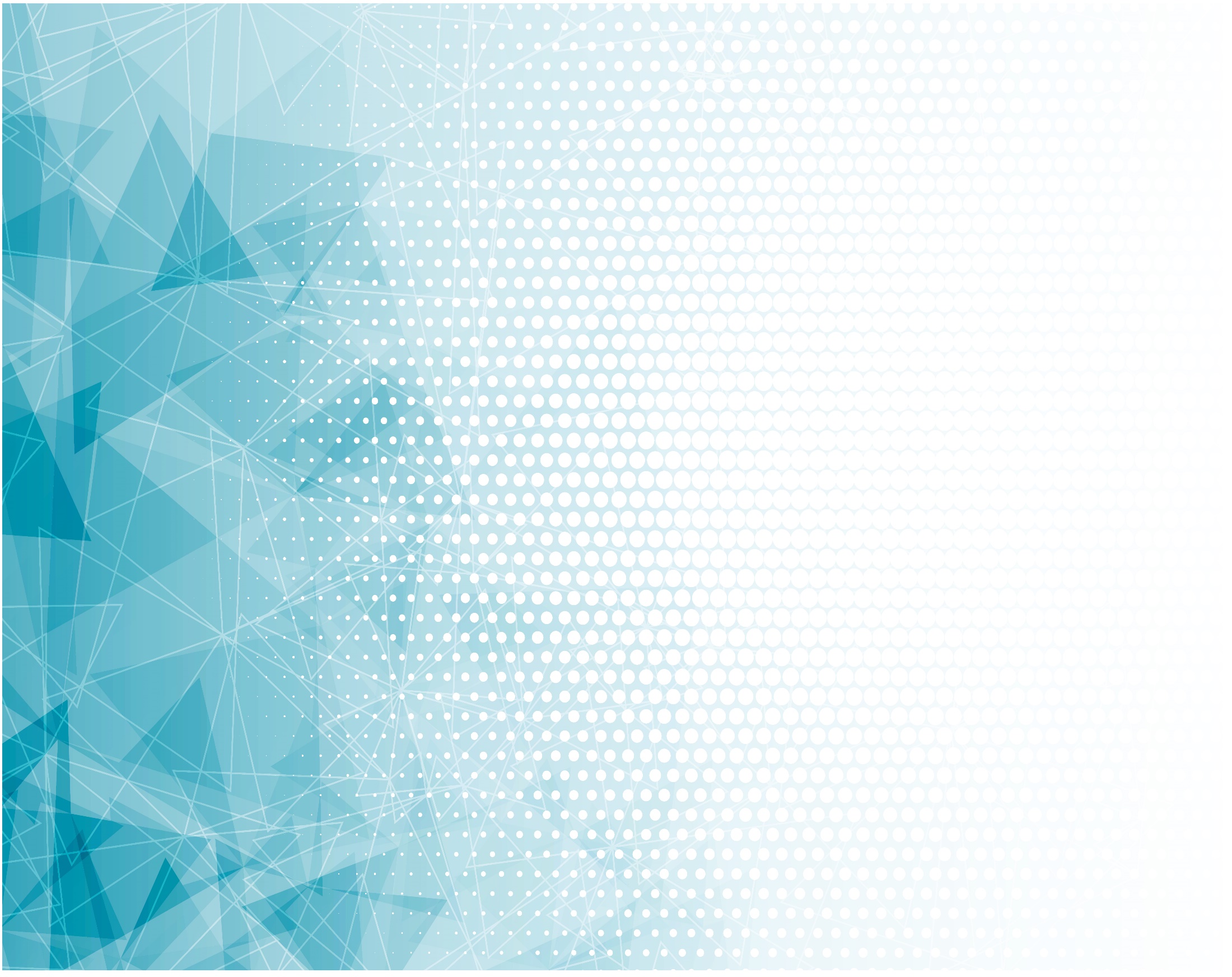 С ликованьем 
На устах
Встретим
Господа Христа.
Что за день, 
Радостный день 
Настаёт!
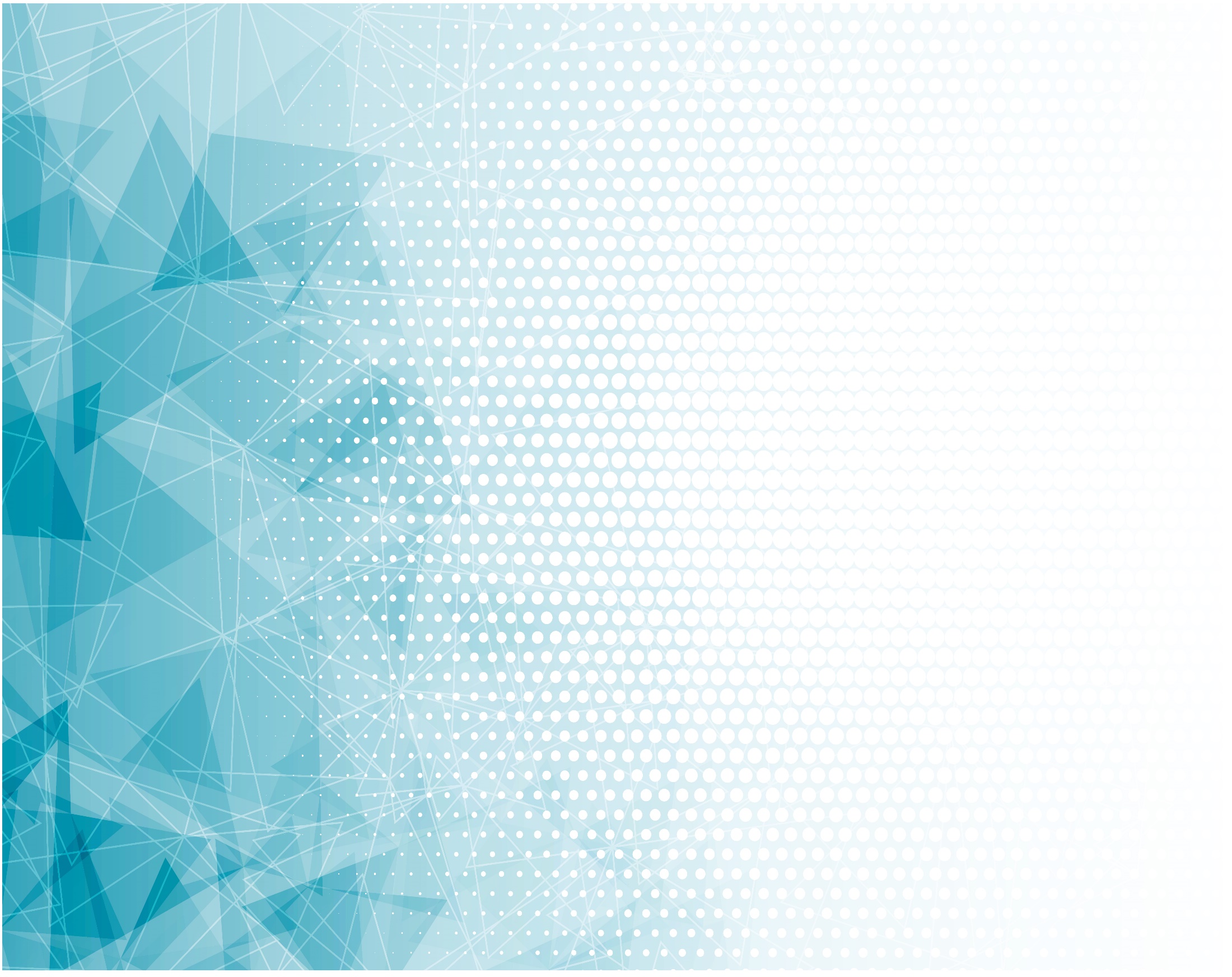 Там не будет невзгод,
Ни болезней, 
Ни забот,
Слёзы горя 
С наших глаз
Навсегда 
Господь отрёт.
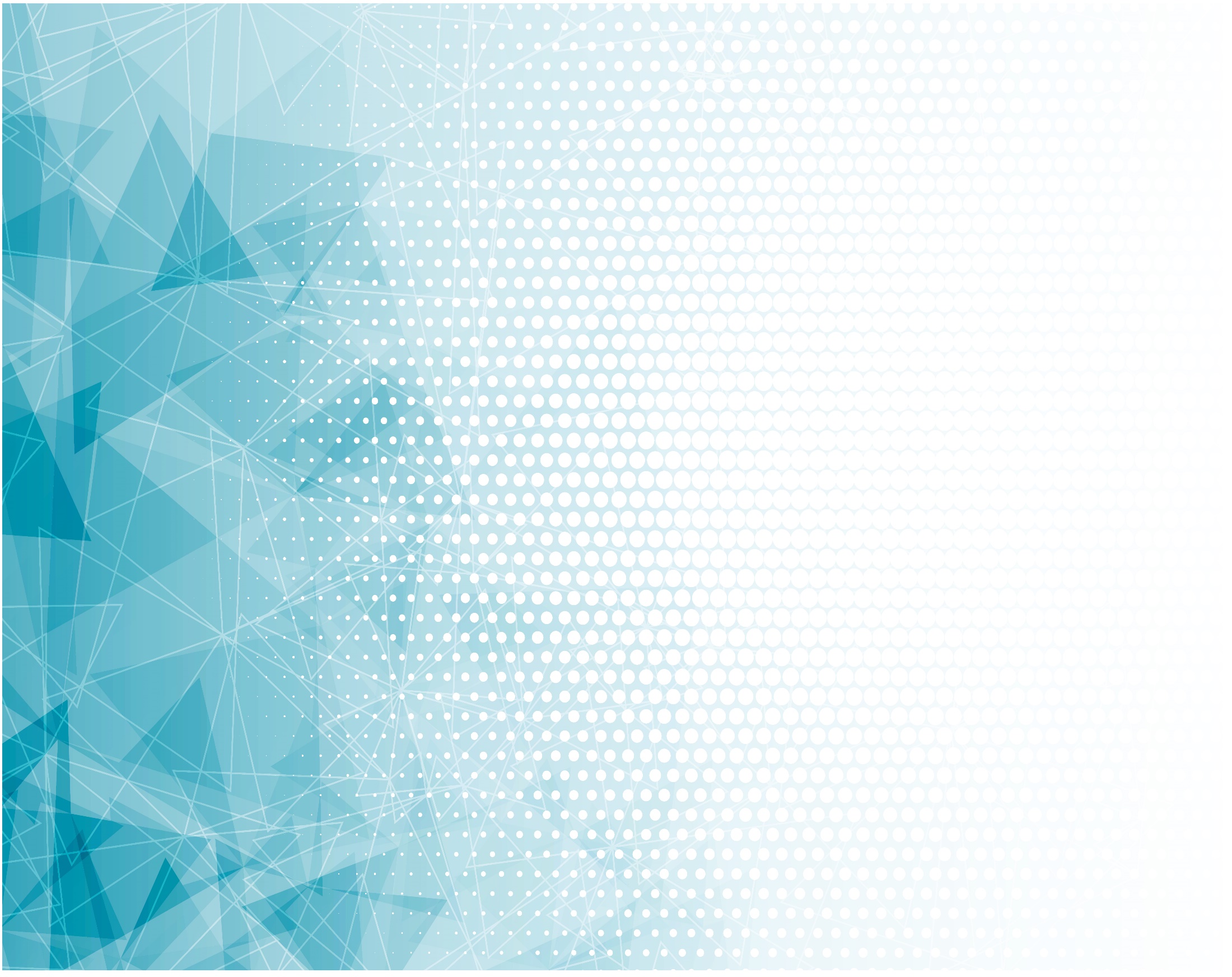 Только счастье 
Без конца
В Царстве 
Нашего Отца.
Что за день, 
Радостный день 
Настаёт!
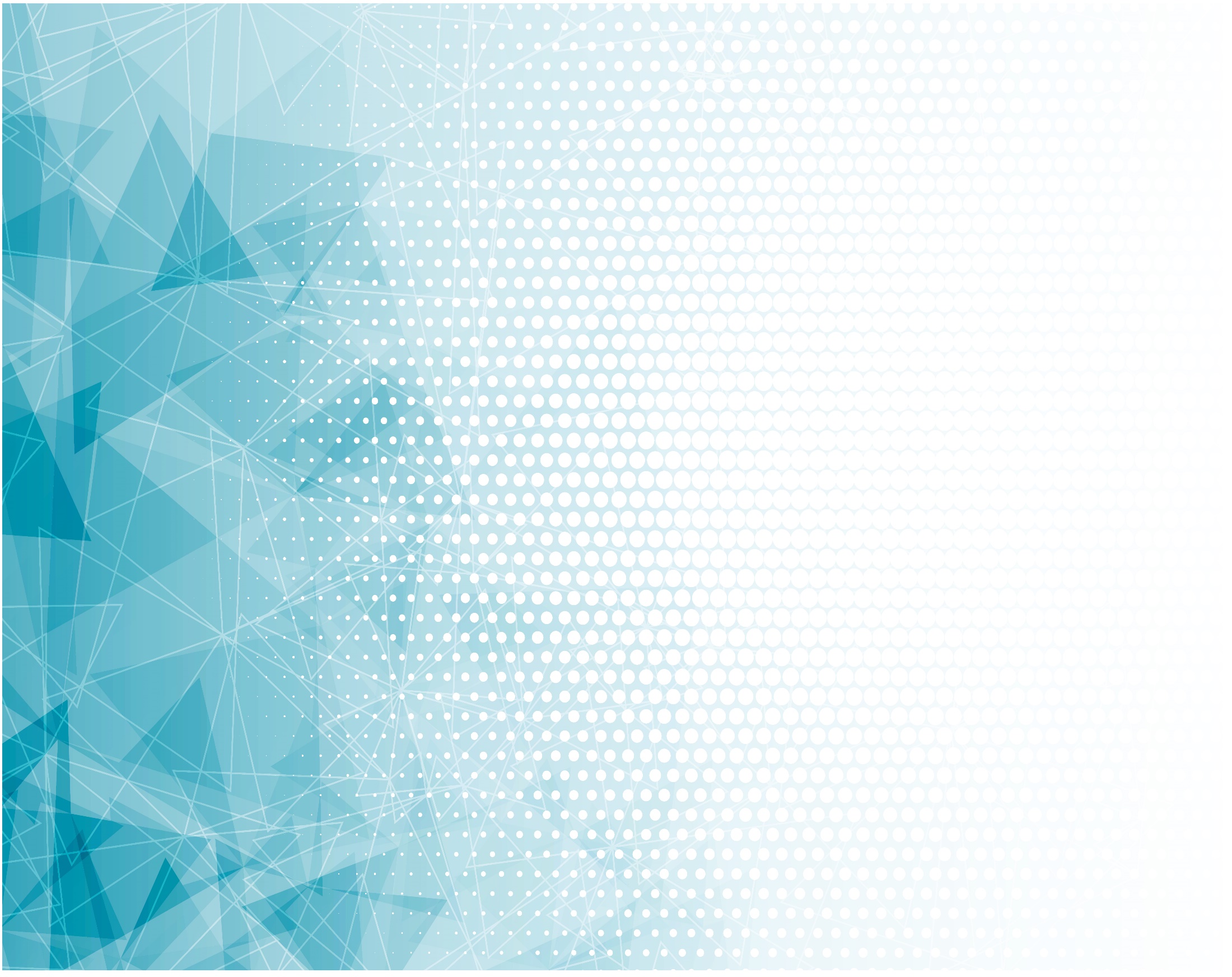 Припев: 

Скоро день 
Тот придёт, 
Царь царей 
С небес сойдёт.
И со всех концов земли
Свой народ Он соберёт.
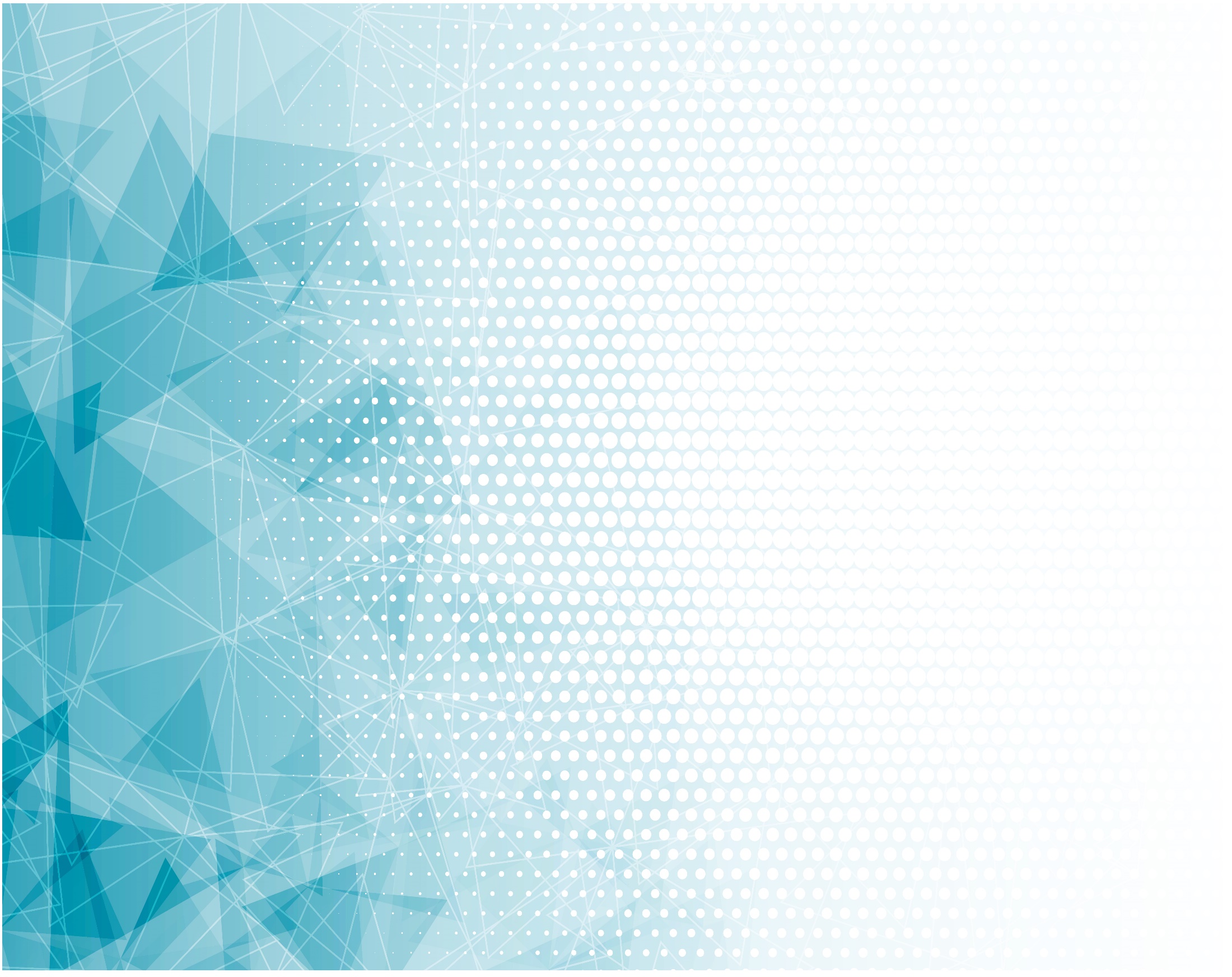 С ликованьем 
На устах
Встретим
Господа Христа.
Что за день, 
Радостный день 
Настаёт!